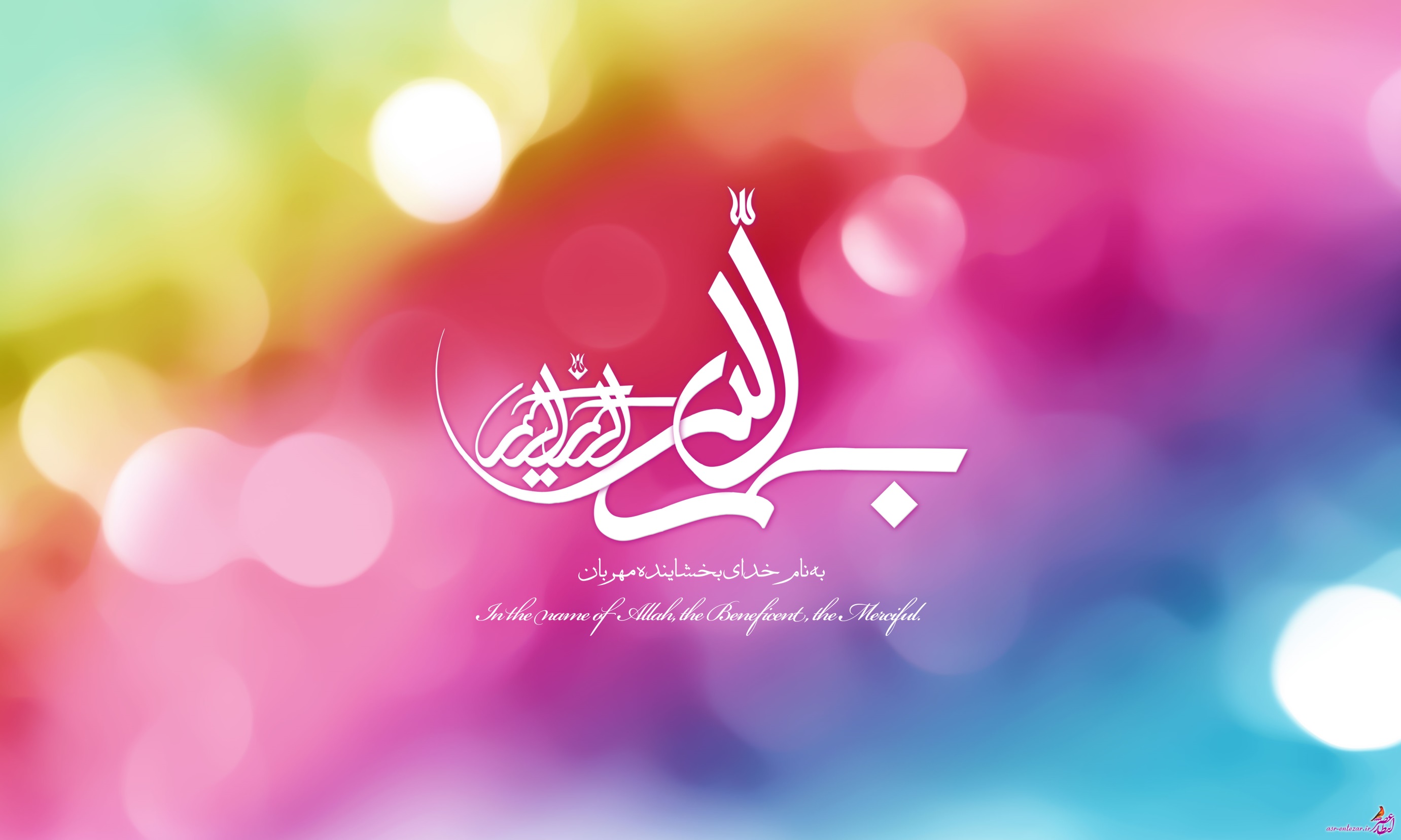 نمای کلی مقدمات تدبر در قرآن
درس چهارمسوره مبارکه فلق
تعلیم استعاذه به رب فلق
[Speaker Notes: درس چهارم]
نگاهی اجمالی به فرآیند درس
[Speaker Notes: رنگها]
مطالعه سوره مبارکه فلق:
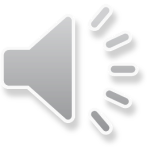 مرحله اول: تفکر درباره موضوعات سوره
الف: بررسی مفاهیم کلمات (از کتاب التحقیق)
[Speaker Notes: الف. به الف:]
الف: بررسی مفاهیم کلمات
الف: بررسی مفاهیم کلمات
الف: بررسی مفاهیم کلمات
ب: تصویرسازی کلمات
ج: ارتباط بین کلمات سوره
ج: ارتباط بین کلمات سوره: الف. اعراب سوره
(قُل أَعُوذُ بِرَبِّ الفَلَقِ مِن شَرِّ ما خَلَقَ) 
«قل» فعل امر و فاعل آن مستتر است و تقدير آن «أنت» است و جمله «أعوذ» مقول قول يا مفعول است. أعوذ نيز فعل مضارع مرفوع و فاعل آن مستتر و تقدير آن «أنا» است و «برب الفلق» متعلق به أعوذ و «من شر» متعلق به أعوذ است و «ما» اسم موصول و مضاف إليه است و جمله «خلق» صله و ضمير عائد آن محذوف است؛ يعني خَلَقه بوده است و «ما» ممكن است مصدريه باشد. 

(وَ مِن شَرِّ غاسِقٍ إِذا وَقَبَ) 
عطف بر قبل است و «إذا» ظرف است و جمله «وقب» در محل جر بوده و به اذا اضافه شده است.

(وَ مِن شَرِّ النَّفَّاثاتِ فِي العُقَدِ) 
عطف بر قبل است و «في العقد» متعلق به النفاثات است.

(وَ مِن شَرِّ حاسِدٍ إِذا حَسَدَ
عطف بر قبل است.
ج: ارتباط بین کلمات سوره: ب. تصویرسازی کلمات در ارتباط با هم
مرحله دوم: گزاره نویسی
الف: گزاره های جزوه
قل اعوذ
* خداوند امر كرده است كه پيامبر صلی الله عليه و آله بگويد كه پناه مي‌برد.
*  پيامبر صلی الله عليه و آله نيز لازم است پناه ببرد. 
* يكي از روشها در سيره پيامبر صلی الله عليه و آله كه براي تبعيت لازم است، پناه بردن از شرور است.
* ...................................................................
برب الفلق
* خداوند با وصف رب فلق به عنوان پناهگاه معرفي شده است.
* وصف رب فلق مي‌تواند سرّ پناهگاه بودن آن و نيز علت پناه بردن را بيان كند.
* پناه به رب فلق، پناه به مديريت و سياست‌هاي وجودي بينقص و محيط و قادر بر همه چيز است.
* پناه به رب فلق، در گرو توجه به ربوبيت الهي در همه مقاطع زندگي به ويژه مقاطع حساس است. 
* فلق به معناي نشانه‌اي از حركت به سمت نور و روشنايي در پناهندگي فرد مؤثر است.
* ...................................................................
من شر ما خلق
* آنچه مخلوق خداست مي‌تواند براي انسان مايه شر شود. و خود اوست كه مخلوق را براي خود، شرّ مي‌كند. 
* از آنجا كه شرور بهانه‌اي براي پناه بردن انسان به ربّ فلق است، هر چيزي مي‌تواند باعث بروز اين بهانه باشد
* ...................................................................
و من شر غاسق اذا وقب
* ابهامات زندگي از مصاديق تاريكي‌ها و ظلمات است كه لازم است از آسيب آن پناه برد. 
* گناهان و لغزش‌ها از ديگر مصاديق تاريكي است.
الف: گزاره های جزوه
ادامه) و من شر غاسق اذا وقب * قبل از آنكه تاريكي‌ها ماندگار و طولاني شوند لازم است انسان به رب فلق پناه برد. وجود تاريكي خود نشان از ماندگاري آن دارد كه براي حفظ از ماندگاري آن بايد پناه جست.
* لطمه تاريكي‌ها پس از ماندگاري است كه به صورت ويژه به انسان و جامعه وارد مي‌شود. 
* هر كسي لازم است مراقب باشد كه خود و كارهايش از مصاديق «غاسق» نباشد. 
* ...................................................................
و من شر النفاثات في العقد
* از آسيب‌هاي وارد بر انسان و جامعه دميدن بر گره‌هاست.
* باز شدن گره‌هايي كه نبايد باز شود و بسته شدن گره‌هايي كه موجب بروز مشكلات است، نمونه‌اي از آسيب‌هايي است كه انسان و جامعه با آن روبروست.
* برخي از افراد جامعه خواسته يا ناخواسته بر گره‌ها مي‌دمند.
* هر كسي بايد مراقب باشد كه خود از دمندگان در گره‌ها نباشد
* ...................................................................
و من شر حاسد اذا حسد
* تمايل، اراده و خواست براي از بين رفتن نعمتي از مصاديق حسد است. 
* هر انساني اگر مراقب خود نباشد دچار اين آسيب خواهد شد. بنابراين اولين و مهم‌ترين مسأله در دوري از اين آسيب، مراقبت از خود در مواجهه با اين بليّه فردي و اجتماعي است. 
* حسد ممكن است در وجود كسي شكل بگيرد ولي به ظهور نرسد. بنابراين با آشكار شدن نشانه‌هايي از آن لازم است از بروز آن جلوگيري كرد.   
* كسي كه دچار حسد مي‌شود، از نشانه‌هاي آن مي‌تواند متوجه آن شده و به رب فلق پناه ببرد. اين پناه بردن بايد توأم با به كارگيري مهارت‌هايي در مهار حسد كننده باشد.  
* حسد را مي‌توان از بيماري‌هايي شمرد كه هم غاسق است و هم نفاثات؛ زيرا تاريكي و ظلمت است و در گره‌ها نيز مي‌دمد.
* ...................................................................
ب: گزاره های کلی سوره
* اين سوره در صدد تبيين آسيب‌هايي است كه از همه اطراف به انسان و جامعه وارد مي‌شود و يا از ناحيه انسان و جامعه به ديگران وارد مي‌شود.
* آسيب‌ها ابتدا خود را به صورت نشانه‌هايي ظاهر مي‌كنند، از اين رو قابل كنترل هستند.
* توجه به نشانه‌ها در شناخت، مهار و كنترل آسيب‌ها را مي‌توان با واژه فلق مرتبط دانست.
* فلق نشانه‌ حركت در عالم خلق است. اين حركت در انسان منجر به كمال يا شقاوت خواهد شد. ولي بناي عالم به روشنايي و طلوع و كمال است. بنابراين اين حركتي كه باعث كمال مي‌شود، در انسان غافل به شر منجر مي‌شود.
* سوره ما را از دام‌هاي شرور به پناهگاه ربّ سوق مي‌دهد. 
* كسي كه خود را در معرض شرور نداند از غافلين است. 
* ...................................................................
* ...................................................................
* ...................................................................
ج: گزاره های المیزان
* در اين سوره به رسول گرامى خود دستور مى‏دهد كه از هر شر و نيز از خصوص بعضى شرور به او پناه ببرد، و اين سوره به طورى كه از روايات وارده در شأن نزولش بر مى‏آيد در مدينه نازل شده است
قُل أَعُوذُ بِرَبِّ الفَلَقِ
* مصدر «عوذ» كه كلمه «اعوذ» متكلم وحده از مضارع آن است، به معناى حفظ كردن خويش و پرهيز دادن از شر از راه پناه بردن به كسى است كه مى‏تواند آن شر را دفع كند، 
* و كلمه «فلق» (به فتحه اول و سكون دوم) به معناى شكافتن و جدا كردن است،
*[فَلَق صفت مشبهه به معناي مفعول است] اين كلمه در صورتى كه با دو فتحه باشد صفت مشبهه‏اى به معناى مفعول خواهد بود، نظير «قصص» به دو فتحه (چون قصص به كسره اول و فتحه دوم جمع قصه است)، كه به معناى مقصوص يعنى حكايت شده، و يا نقل شده است، و غالبا اين كلمه بر هنگام صبح اطلاق مى‏شود، و فلق يعنى آن لحظه‏اى كه نور گريبان ظلمت را مى‏شكافد و سر بر مى‏آورد
* و بنابراين، معناى آيه چنين مى‏شود: بگو من پناه مى‏برم به پروردگار صبح، پروردگارى كه آن را فلق مى‏كند و مى‏شكافد، 
* و مناسبت اين تعبير با مسأله پناه بردن از شر، كه خود ساتر خير و مانع آن است، بر كسى پوشيده نيست
گزاره های المیزان از سوره مبارکه فلق
(جهت مطالعه، روی آیکون روبرو کلیک کنید)
مرحله سوم: تدبر در سوره با نزديك شدن به غرض آن
با توجه به آنچه گذشت مي‌توان در جمع‌بندي سوره  به سؤالات زير پاسخ دهيد:
1. منظور از شرّ در سوره چيست؟
2. آيا شرّي كه در سوره از آن سخن مي‌گويد در خارج از انسان وجود دارد؟ چرا؟
3. چگونه‌ مي‌توان از شرور ياد شده در سوره به رب الفلق پناهنده شد؟
4. آيا تاكنون شاهد فلق چيزي بوده‌ايد؟ چگونه مي‌توان از آن بهترين استفاده را كرد؟
5. در تحقق آرمان‌هاي الهي در يك جامعه، فلق‌ چه نقشي مي‌تواند داشته باشد؟ برخي از مصاديق پناه بردن به رب فلق را در اين جامعه يادآور شويد.  
6. كداميك از گزاره‌هاي سوره را به عنوان گزاره‌ تعقلي و شناختي و توجهي و گرايشي انتخاب مي‌كنيد؟ آيا از آن گزاره مي‌توان به عنوان غرض سوره ياد كرد؟‌
مرحله چهارم: طهارت براي تدبر
يكي از مسائلي كه هر انساني در طول زندگي خود با آن مواجه است موضوع حسد است. حسد به عنوان يكي از آسيب‌هاي اجتماعي در اثر توجه به نعمت‌ها و يا به عبارت ديگر احساس فقدان نعمت به وجود می آید. و در واقع دليل آن غفلت از نعمت‌هايي است كه خداوند به فرد داده و اعتراض به اوست. اين آفت از نقص در شناخت خداوند و فقدان ايمان به او ناشي مي‌شود و داراي مراتب و درجاتي است.
دعای پایانی
حرز و دعايي  از اميرالمؤمنين علیه السلام درباره استعاذه: 
اللَّهُمَ‏ بِتَأَلُّقِ‏ نُورِ بَهَاءِ عَرشِكَ مِن أَعدَائِي استَتَرتُ وَ بِسَطوةِ الجَبَرُوتِ مِن كَمَالِ عِزِّكَ مِمَّن يَكِيدُنِي احتَجَبتُ وَ بِسُلطَانِكَ العَظِيمِ مِن شَرِّ كُلِّ سُلطَانٍ وَ شَيطَانٍ استَعَذتُ وَ مِن فَرَائِضِ نِعمَتِكَ وَ جَزِيلِ عَطِيَّتِكَ يَا مَولَايَ طَلَبتُ كَيفَ أَخَافُ وَ أَنتَ أَمَلِي وَ كَيفَ أُضَامُ وَ عَلَيكَ مُتَّكَلِي أَسلَمتُ إِلَيكَ نَفسِي وَ فَوَّضتُ إِلَيكَ أَمرِي وَ تَوَكَّلتُ فِي كُلِّ أَحوَالِي عَلَيكَ صَلِّ عَلَى مُحَمَّدٍ وَ آلِ مُحَمَّدٍ وَ اشفِنِي وَ اكفِنِي وَ اغلِب لِي مَن غَلَبَنِي يَا غَالِباً غَيرَ مَغلُوبٍ زَجَرتُ كُلَّ رَاصِدٍ رَصَدَ وَ مَارِدٍ مَرَدَ وَ حَاسِدٍ حَسَدَ وَ عَانِدٍ عَنَدَ بِ بِسمِ الله الرَّحمنِ الرَّحِيمِ. قُل هُوَ اللهُ أَحَدٌ اللهُ الصَّمَدُ. لَم يَلِد وَ لَم يُولَد وَ لَم يَكُن لَهُ كُفُواً أَحَدٌ كَذَلِكَ اللهُ رَبُّنَا حَسبُنَا اللهُ وَ نِعمَ الوَكِيلُ‏ إِنَّهُ قَوِيٌّ مُعِين‏

 خدايا به درخشش نور بهاء عرش تو از دشمنانم خود را بپوشانم و به سطوت جبروت كمال عزتت از هر كه نقشه برايم كشد در پرده شوم و به سلطنت بزرگ تو از شر هر مسلمان ستيزه‏جويى و هر اهريمن سركشى پناهنده شوم، و نعمت‌هاى ريزان و عطاى شايانت را اى مولاى من جويايم، چگونه بترسم كه آرزويم تويى، و چگونه مورد ستم قرار گيرم كه اعتمادم بر تو است، خود را به تو سپردم، و كارم را به تو واگذاردم، و در هر حالى به تو توكل دارم.
درود فرست بر محمد و خاندان محمد، و شفايم ده، و كارم را كفايت كن، و مرا بر هر كس كه بر من پيروز شده پيروز کن، اى پيروزى كه هرگز مغلوب نشود، من هر ديده‏بانى را كه بر من ديده‏بانى كند، و هر سركشى را كه سركشى كند، و هر حسودى را كه حسودى كند، و هر دشمنى را كه دشمنى كند همه را (از خود دور كردم و) بانگ بر آنها زدم به وسيله «بِسمِ الله الرَّحمنِ الرَّحِيمِ، قُل هُوَ اللهُ أَحَدٌ، اللهُ الصَّمَدُ لَم يَلِد وَ لَم يُولَد وَ لَم يَكُن لَهُ كُفُواً أَحَدٌ، كذلك الله ربنا حسبنا الله و نعم الوكيل، انه قوى معين»
اللهم صل علی محمد و آل محمد و عجل فرجهم
...
در طلبش هر قدر ای دل که توانی بکوش
الحمدلله رب العالمین ...
برای مطالعه بیشتر
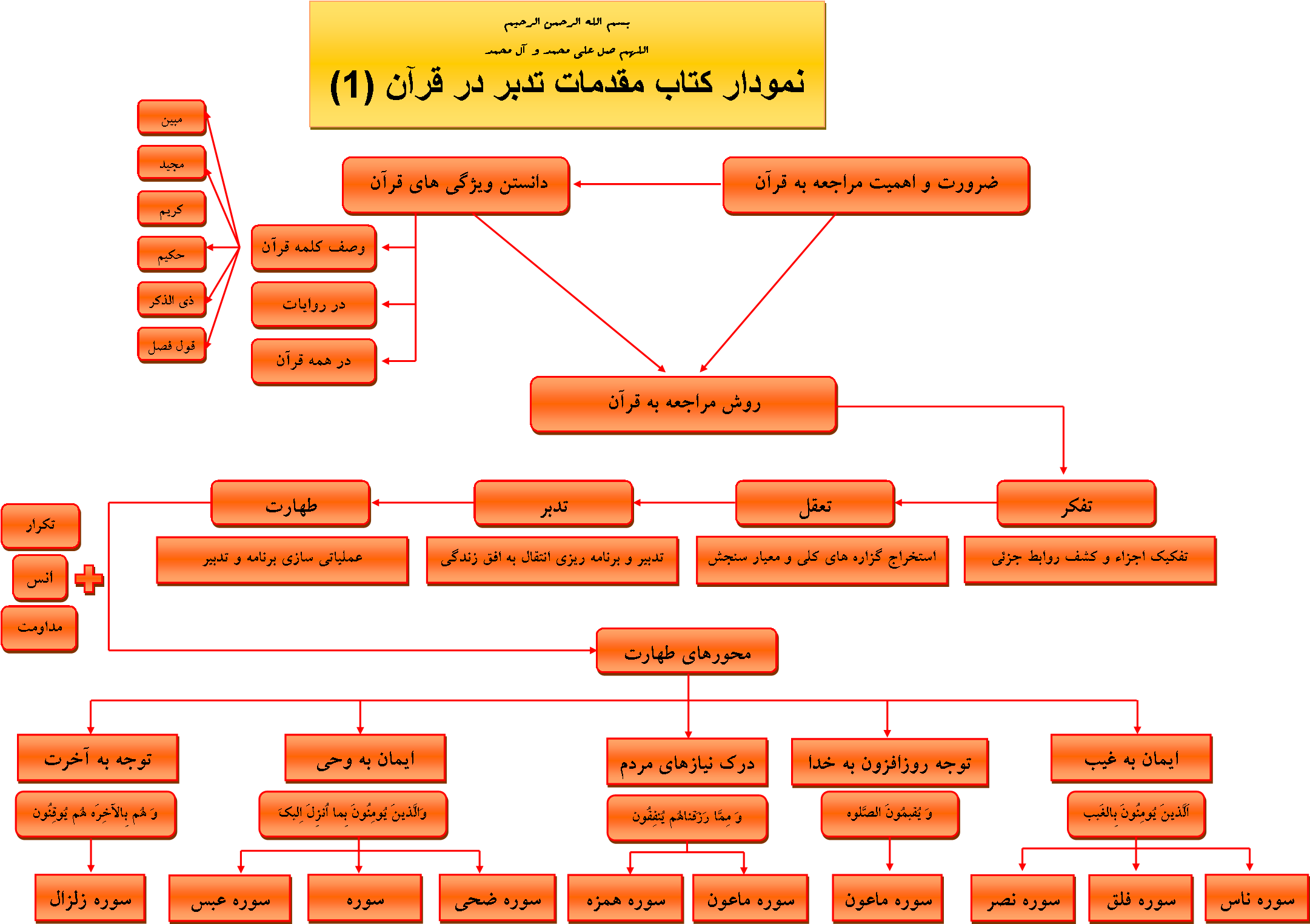